The Dark Side of the
Roaring Twenties
The Roaring Twenties
A Time of economic growth, more leisure time, fun, and freedom!

But there was a “Dark Side” to the Twenties
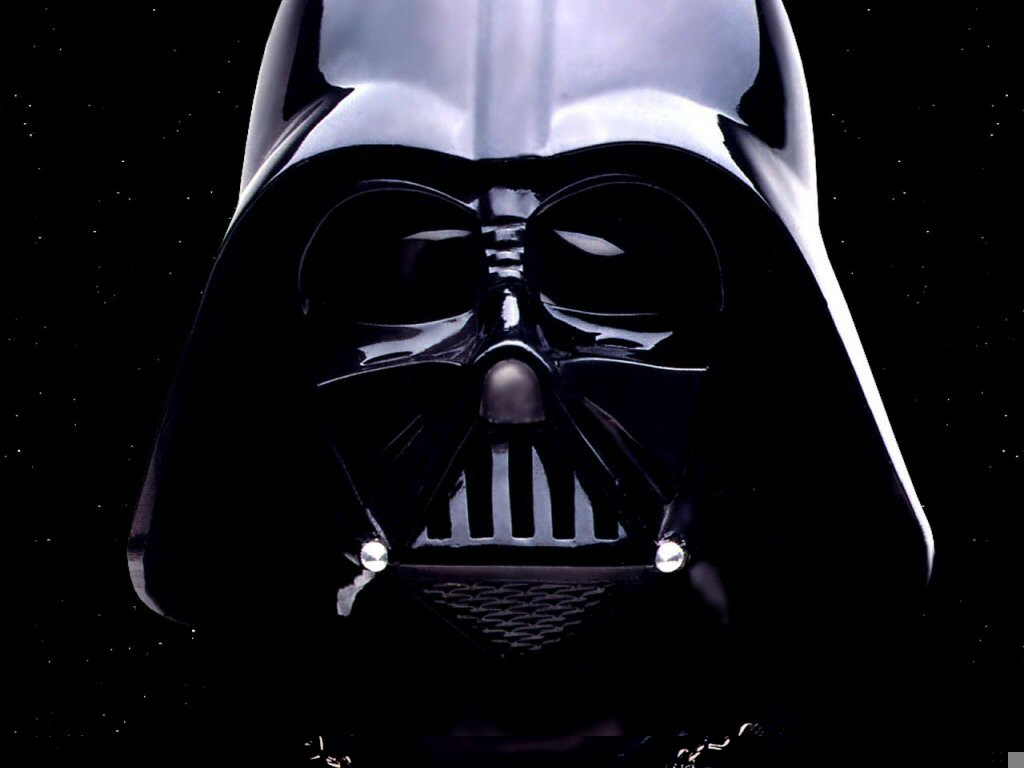 The “Dark Side” of the Twenties
Intolerance – Refusal to accept people who are different because of:
Race
Background 
Opinions
Beliefs
The “Dark Side” of the Twenties
People who were left out included:
Farmers
Immigrants
African Americans
The “Dark Side” of the Twenties
The “Red Scare” – The Federal Government arrested communists and other radicals who wanted to overthrow the government.

Often without any evidence
Trampled Civil Liberties (guaranteed freedoms)
Fear of Radicalism outweighed civil rights.
The “Dark Side” of the Twenties
Revival of the Ku Klux Klan (KKK):
Mob violence against:
African Americans
Immigrants
Catholics
Jews
All seen as “Un-American”
The “Dark Side” of the Twenties
Discrimination &Limits on Immigration:
The numbers of people who could come to America was reduce to 97,000 in 1929.  
None from Asia
Couldn’t marry white people, or own land.
The “Dark Side” of the Twenties
The Scopes Trial:
Tennessee – A teacher taught the theory of evolution violating state law.
A trial was held.  Great lawyers battled.
Traditionalists wanted the “story of Devine Creation of man” as taught in the Bible
Scopes was found guilty.  (Fined $100.00)
The debate still goes on today.